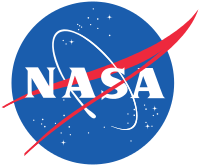 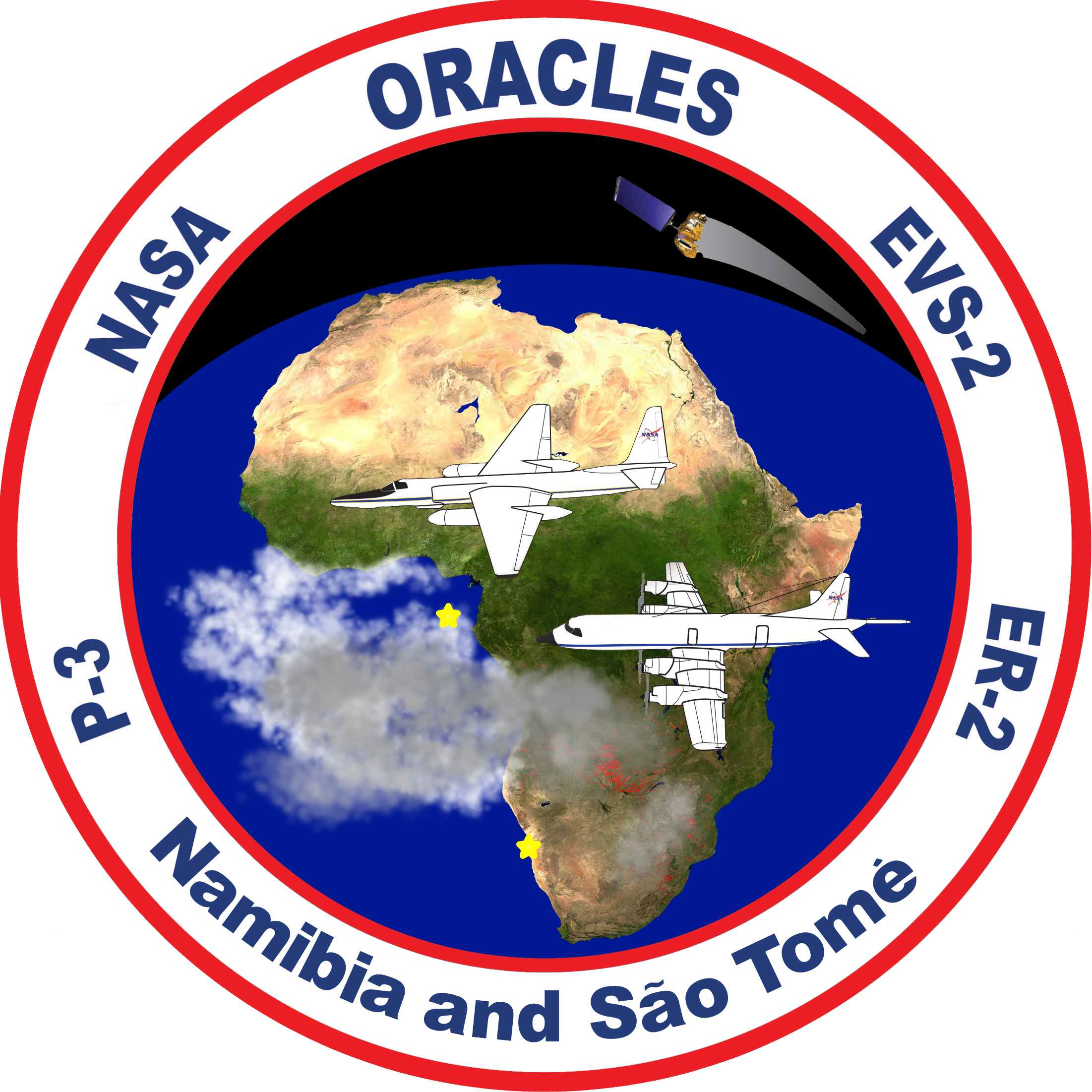 ORACLES weather briefing
13-Aug-2017
Lenny Pfister and Rei Ueyama
1
IR satellite imagery animation (8/13 00-09Z)
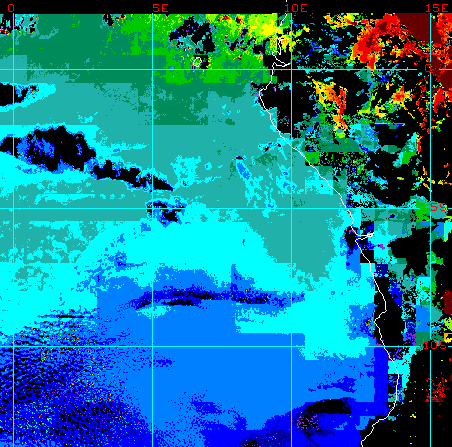 8/13 Sun @ 3AM
(forecast validation)
Low cloud forecast
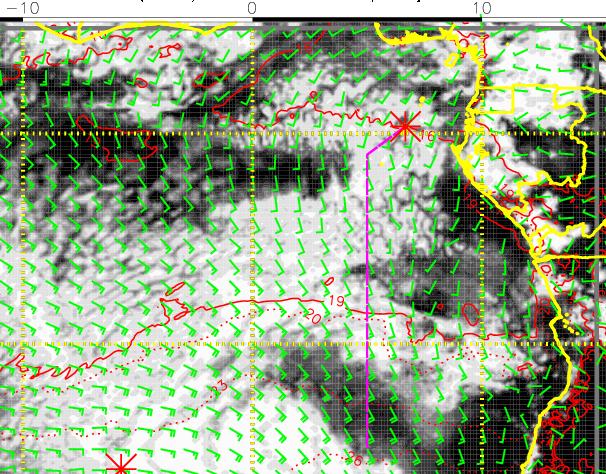 Low cloud top heights
Low cloud forecast on 8/13 Sun @ 3AM
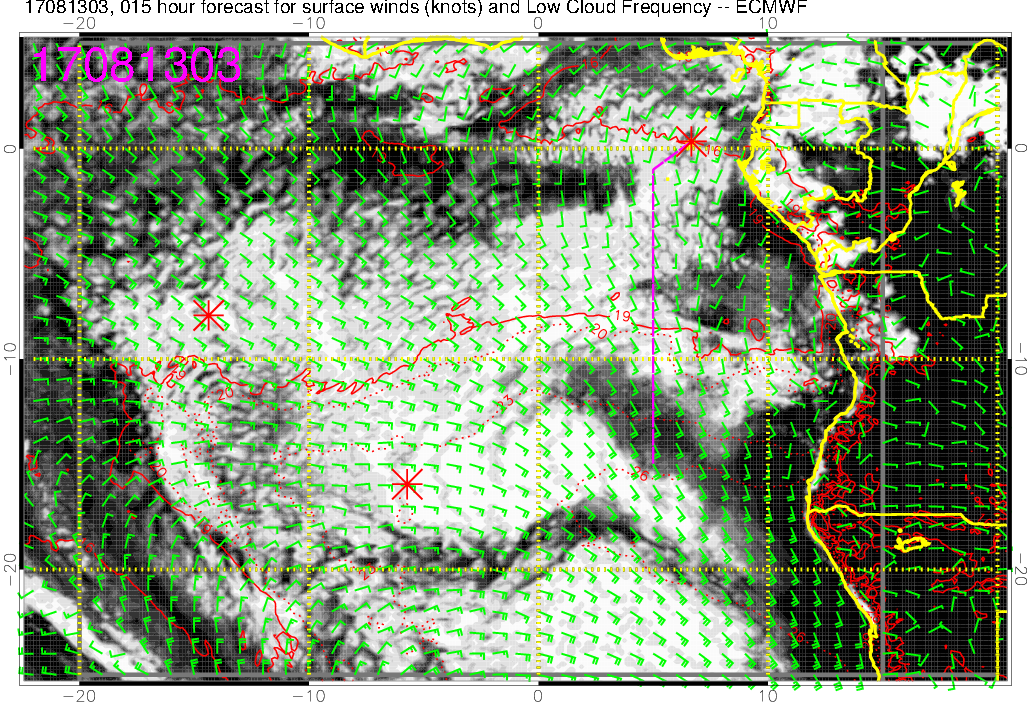 Low cloud forecast on 8/13 Sun @ 6AM
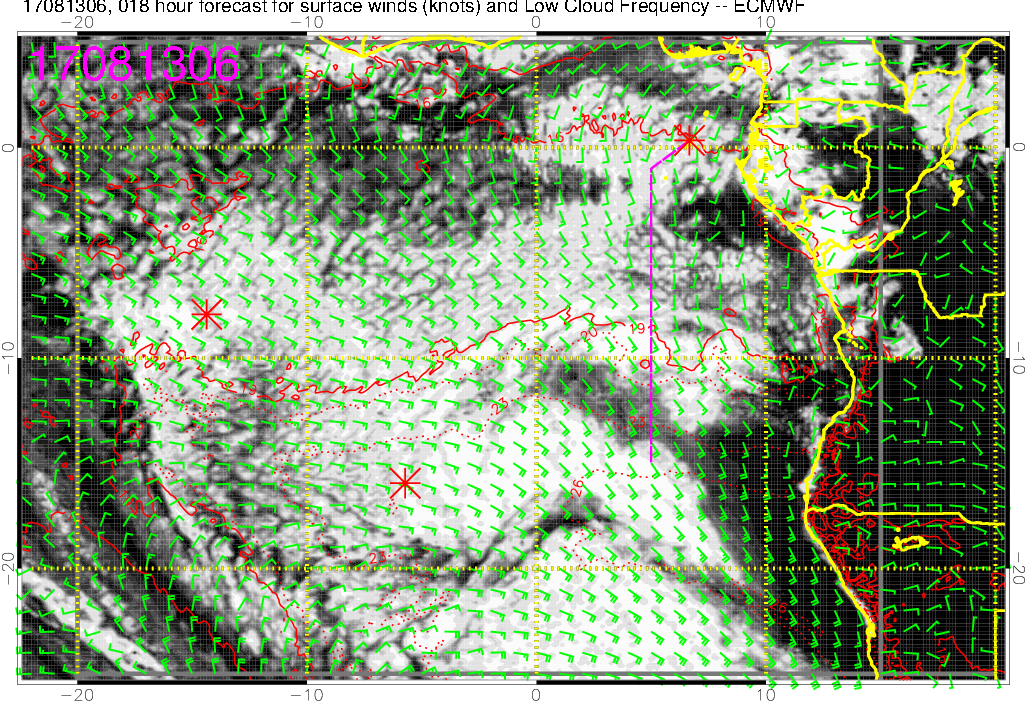 Cloud filling in (but satellite shows clearing have already started)
Low cloud forecast on 8/13 Sun @ 9AM
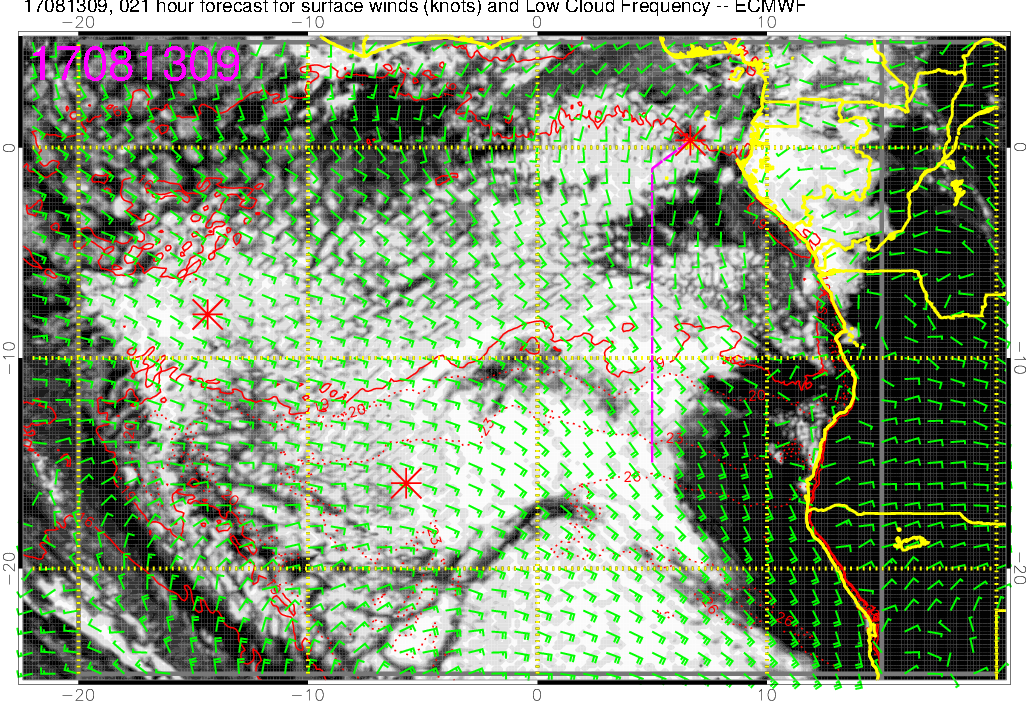 Cloud clearing
Low cloud forecast on 8/13 Sun @ 12PM
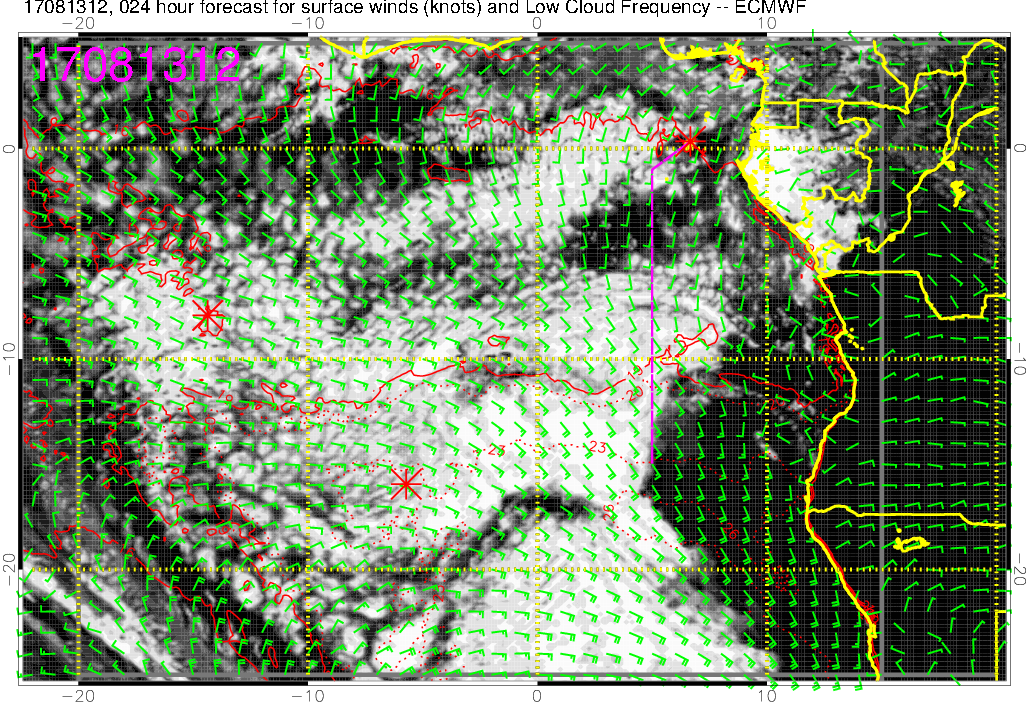 - Scattered clouds 5-8S
- More dense clouds south of 8S (similar to satellite image at 5am)